Региональный центр Альта Калифорния (ACRC)~социальные досуговые мероприятия, лагеря и немедицинские виды лечения~
Посетите наш сайт: www.altaregional.org
Презентация подготовлена: Джонни Сюн, младший директор по работе с клиентами
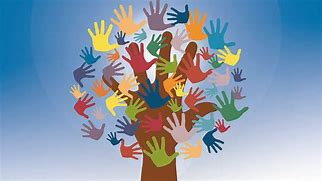 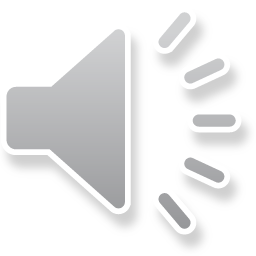 [Speaker Notes: ACRC реализует проект направленный на обеспечение доступа к социально-досуговым мероприятиям для людей с нарушениями развития. Досуг играет важную роль в жизни каждого человека. Люди с нарушениями развития могут сталкиваться с препятствиями пытаясь построить отношения в условиях досуга. ACRC дает доступ к соответствующим возрасту мероприятиям для детей и взрослых, чтобы люди могли полноценно и активно участвовать во всех аспектах жизни. Мы признаем и ценим важность семьи и друзей, и содействуем вовлечению всех людей в наш социум.]
Возобновленные услуги
В соответствии с разделом 4648.5 Кодекса социального обеспечения с 1 июля 2009 года по 30 июня 2021 года региональным центрам было запрещено финансировать лагеря (или нести связанные с ними расходы), социально-досуговые мероприятия или немедицинские виды лечения для любого клиента, если только клиент не соответствовал определенным критериям. 

Начиная с 1 июля 2021 года полномочия региональных центров по оплате этих услуг восстановлены. Изменения в разделе 4648.5 Кодекса социального обеспечения (СО) восстановили полномочия региональных центров по финансированию услуг выезда в лагеря и связанных с ними транспортных расходов, социально-досуговых мероприятий, образовательных услуг для детей в возрасте от трех до 17 лет включительно и немедицинских методов лечения, включая, танцевальную, музыкальную и арт терапию и т.д. 

Региональный центр Альта Калифорния (ACRC) делится информацией об этих услугах с нашими клиентами и семьями.
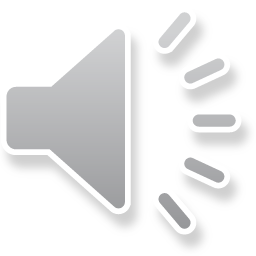 Возможности социально-досуговых мероприятий
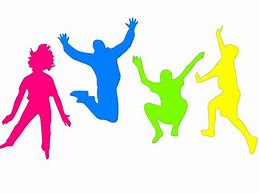 Социализация, отдых и досуг признаны необходимыми для здоровья и благополучия всех людей. Региональный центр Альта Калифорния (ACRC) поощряет участие в соответствующих возрасту мероприятиях. Мы поощряем участие в спортивных секциях, кружках по интересам, клубах и других общественных мероприятиях. 

ACRC ценит участие детей и взрослых в социально-досуговых мероприятиях.  Мы стремимся содействовать здоровой психике, росту, развитию и построению отношений.
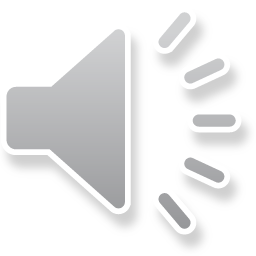 [Speaker Notes: Приведите пример: историю успеха (польза, вход людей в социум, интеграция, доступ к общественным мероприятиям и участие города Сакраменто в их приятных воспоминаниях.]
Объяснение оказания услуг
Социально-досуговые мероприятия:  Совместное участие в социально-досуговых мероприятиях с другими людьми содействует здоровому образу жизни, социальному взаимодействию, повышению самооценки и интеграции в социум. К примерам социально-досуговых мероприятий можно отнести участие в: мероприятиях в парках и зонах отдыха, клубов для мальчиков и девочек Америки, паралимпийских играх и т. д. 

Организация оказания услуг:
Полная интеграция людей с нарушениями развития в социум:  участие в жизни социума, получение услуг в социуме.
Обособленная деятельность или немедицинское лечение: Услуги и поддержка предоставляемые исключительно в условиях нахождения вместе с людьми, тоже имеющими ограниченные возможности здоровья.
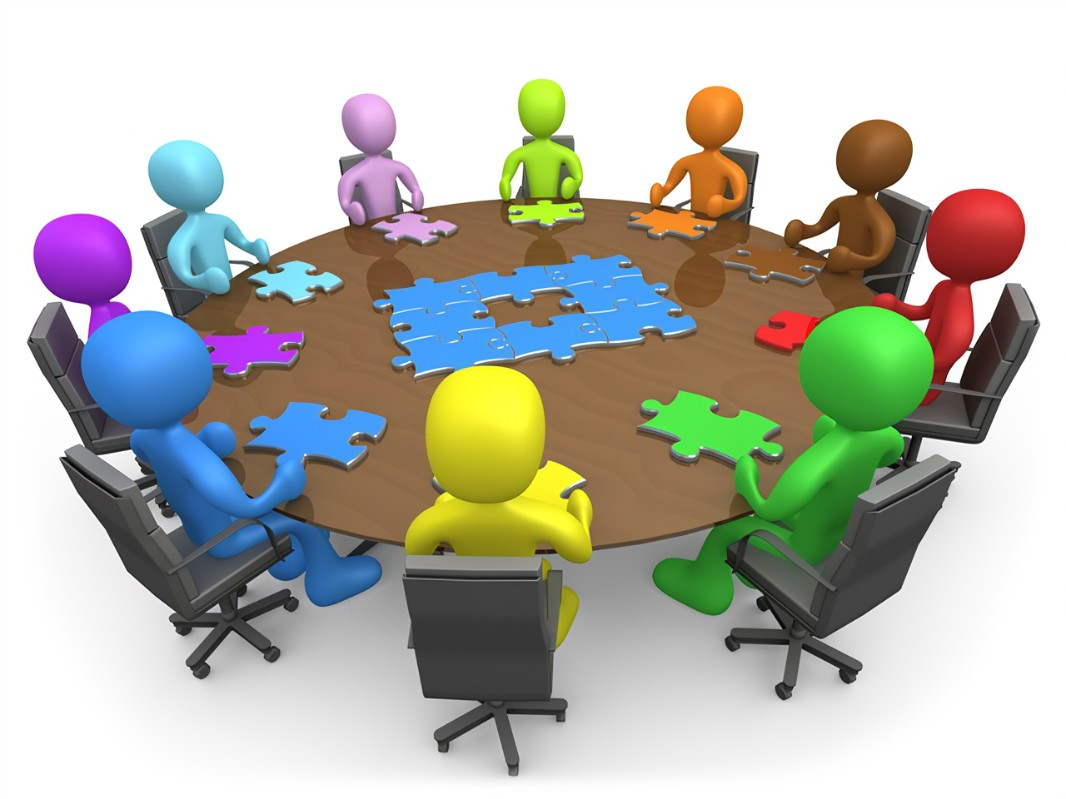 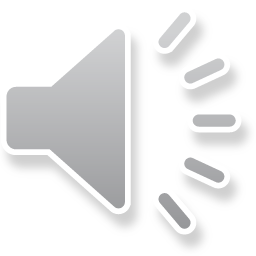 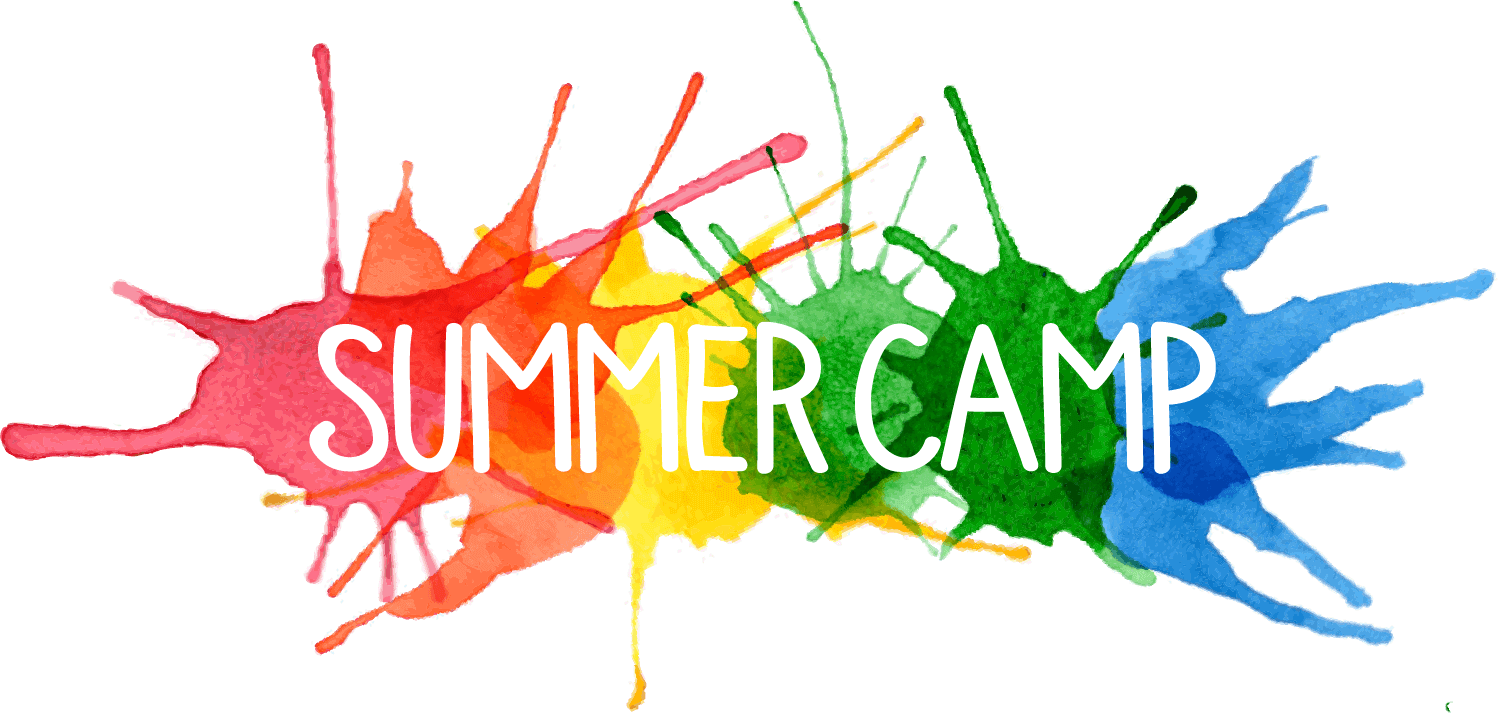 Дневной лагерь дает возможность для творчества и взаимодействия в течение ограниченного периода времени — нескольких часов в день или дней в год. Эти услуги способствуют психическому, физическому и социальному развитию человека, облегчая доступ к предпочитаемым видам деятельности. 
Круглосуточный лагерь  дает возможность для творчества в течение ограниченного периода времени - нескольких суток, что способствует психическому, физическому и социальному развитию человека. Лагеря и связанные с ними транспортные расходы должны быть экономически оправданы для удовлетворения потребностей человека.
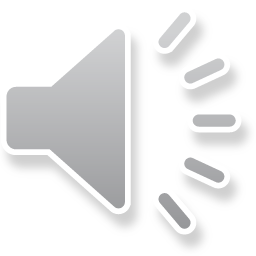 Лагеря и учреждения для проживания
У клиента, проживающего в учреждении с уходом (CCF) есть 3 способа посещать дневной или круглосуточный лагерь:
Клиент посещает дневной или круглосуточный лагерь финансируемый CCF. ACRC рассмотрит возможность финансирования расходов, превышающих затраты клиента на размещение. 
ACRC финансирует дневной или круглосуточный лагерь; в течение этого времени CCF не выставляет счета за услуги проживания. 
Клиент и CCF могут сотрудничать для совместной организации мероприятий с выездом в лагерь. 
	Пример: кемпинг на выходные, рыбалка, однодневные поездки, экскурсии и т. д.
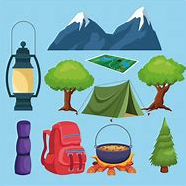 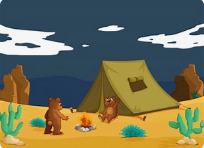 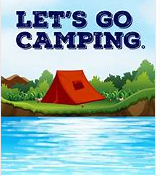 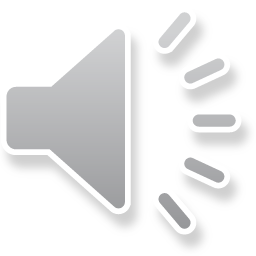 Социально-досуговые мероприятия и учреждения для проживания
Учреждения для проживания отвечают за обеспечение социально-досуговых мероприятий.
Согласно Разделу 22 Свода нормативных актов Калифорнии: 85079 (Взрослый) 83079 (малый семейный дом) 87219 (RCFE) CCL Лицензиаты должны гарантировать проведение для клиентов запланированных досуговых мероприятий.  Координаторы сервисов будут содействовать обсуждению социально-досуговых мероприятий на уровне группы планирования (клиент, родители, координатор сервисов и т.д.), чтобы обеспечить удовлетворение интересов и потребностей клиентов.
ACRC рассмотрит запросы клиента или CCF на немедицинские виды лечения. Сюда могут относиться: адаптированные к нуждам клиентов программы отдыха, танцевальная, музыкальная и арт терапия и т. д.
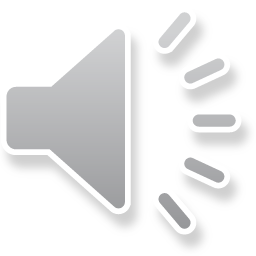 Другие возможности…
Тренинг для социализации: Услуги, направленные на развитие в социальной и поведенческой областях с целью улучшения социального функционирования соответствующего возрасту и потенциалу человека. Такие услуги можно приобрести для лиц в возрасте до 21 года. Подумайте о социально-досуговых мероприятий на дому: настольных играх, общении с друзьями, барбекю и т. д.
Немедицинские виды лечения: Помощь, оказываемая немедицинским персоналом во благо психического и физического здоровья клиента. К примерам немедицинских видов лечения можно отнести адаптированные к нуждам клиентов программы отдыха, музыкальную, танцевальную или арт терапию, предназначенные для достижения лечебного эффекта.
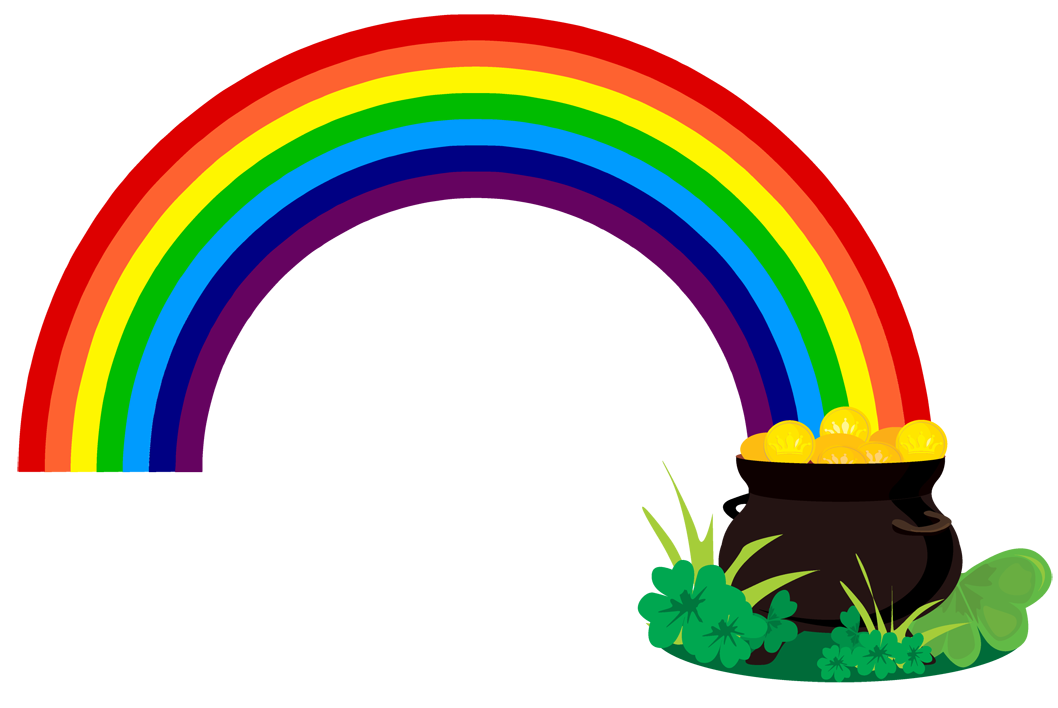 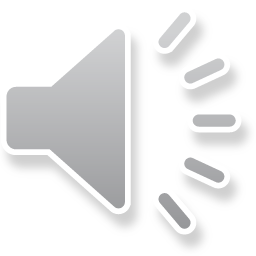 Желаемые результаты~Свободный доступ к социально-досуговым услугам. ~Поддержка и обучение людей, предоставляющих услуги.~Доступность услуг и интеграция в социум.~Поддержка лиц с различными нуждами.~Прочное партнерство с общественными организациями.
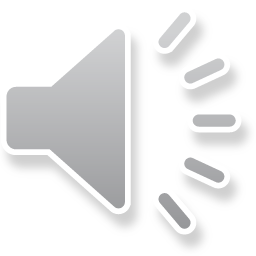 ACRC стремится:
Продвигать эту инициативу.
Взаимодействовать со множеством поставщиков услуг для удовлетворения ваших потребностей в социально-досуговых мероприятиях и выезде в лагеря.
Делиться информацией об имеющихся возможностях социально-досуговых мероприятий и выезда в лагеря.
Распространять информацию об этих возможностях.
Проводить презентации для заинтересованных лиц.
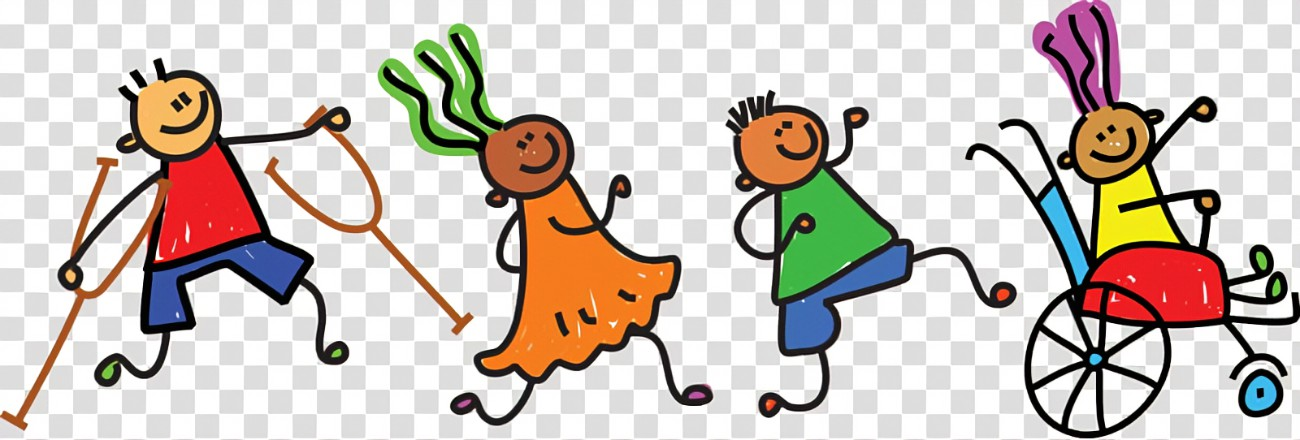 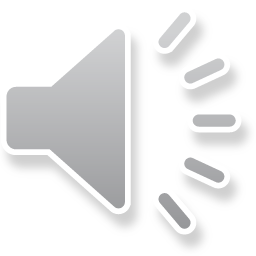 Если у вас возникли другие вопросы, обратитесь к своему координатору сервисов.
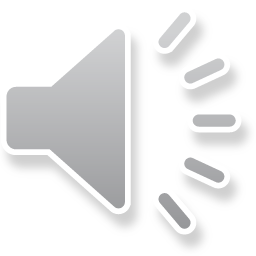